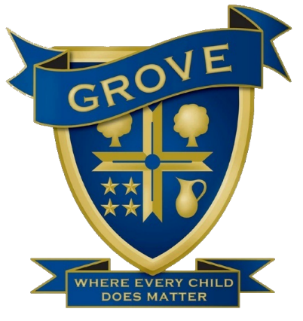 Design Technology Curriculum PlannerYearly Overview 2023/2024
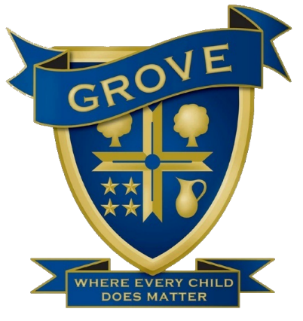 Design Technology Curriculum PlannerYearly Overview 2023/2024